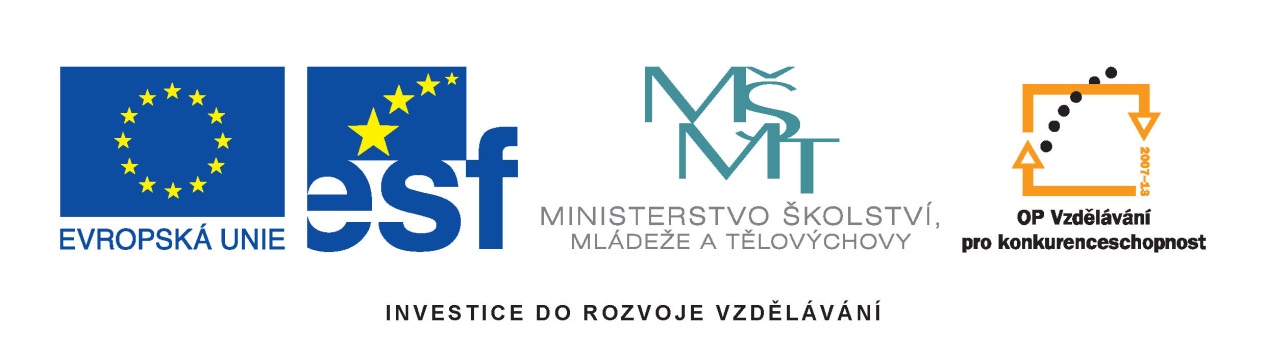 název projektu: Šablony Špičák
číslo projektu: CZ.1.07/1.4.00/21.2735
šablona III/2 
autor výukového materiálu: Mgr. Jana Jiroušová, 
 VM vytvořen: listopad 2011, 
výukový materiál určen pro: 5. ročník, 
Základy práce s počítačem, Okno ve Windows 
číslo DUM: 32_211_informatika a komunikační technologie_12
Autorem materiálu a všech jeho částí, není-li uvedeno jinak, je Mgr. Jana Jiroušová
Okno ve Windows
Windows
je systém, který se ovládá pomocí  oken
Všechny programy a operace spuštěné ve Windows budou provádět v nějakém okně
Na pracovní ploše může být zobrazen libovolný počet různě velikých a různě se překrývajících oken, s různým obsahem
V různých verzích Windows vypadají okna trochu odlišně
Název okna
Titulní lišta
Hlavní nabídka
Adresní řádek
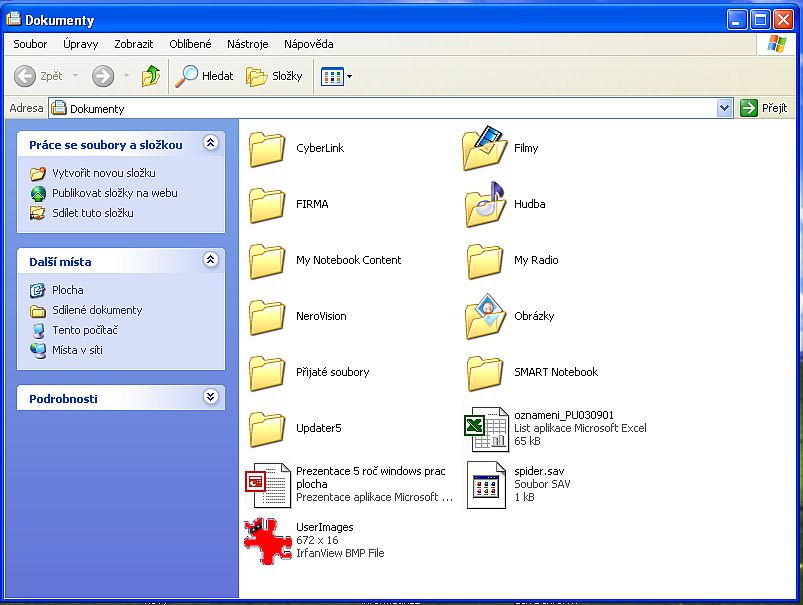 Panel nástrojů
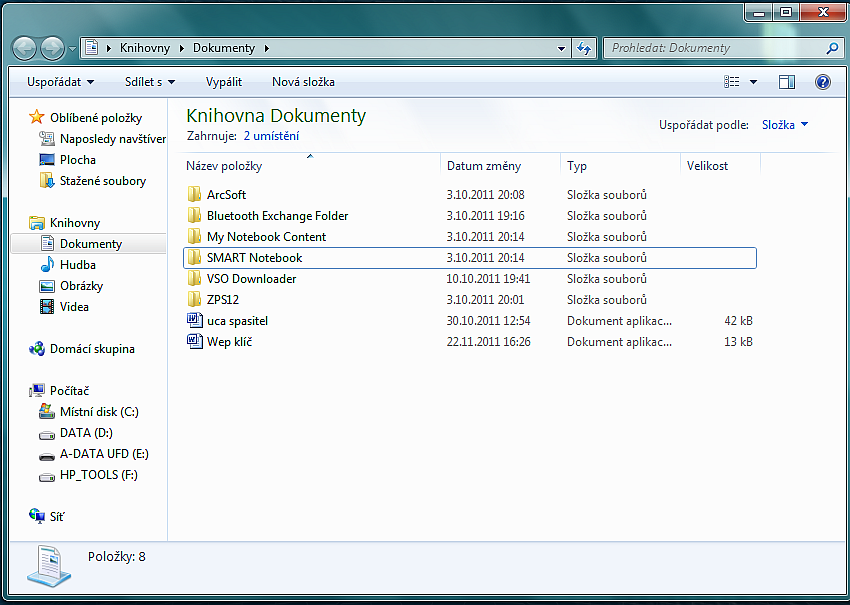 Obsah okna
Jak se pracuje s oknem
V levé horní části
Vpravo nahoře
nabídky
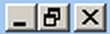 Kliknutím na tlačítko zavřete okno a tím i celý program
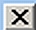 Minimalizace okna
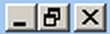 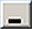 Okno se změní na tlačítko v hlavním panelu
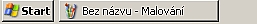 Kliknutím na toto tlačítko se okno opět otevře
Maximalizace okna
Tímto tlačítkem okno zvětšíme přes celou obrazovku, na maximálně možnou velikost na pracovní ploše
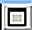 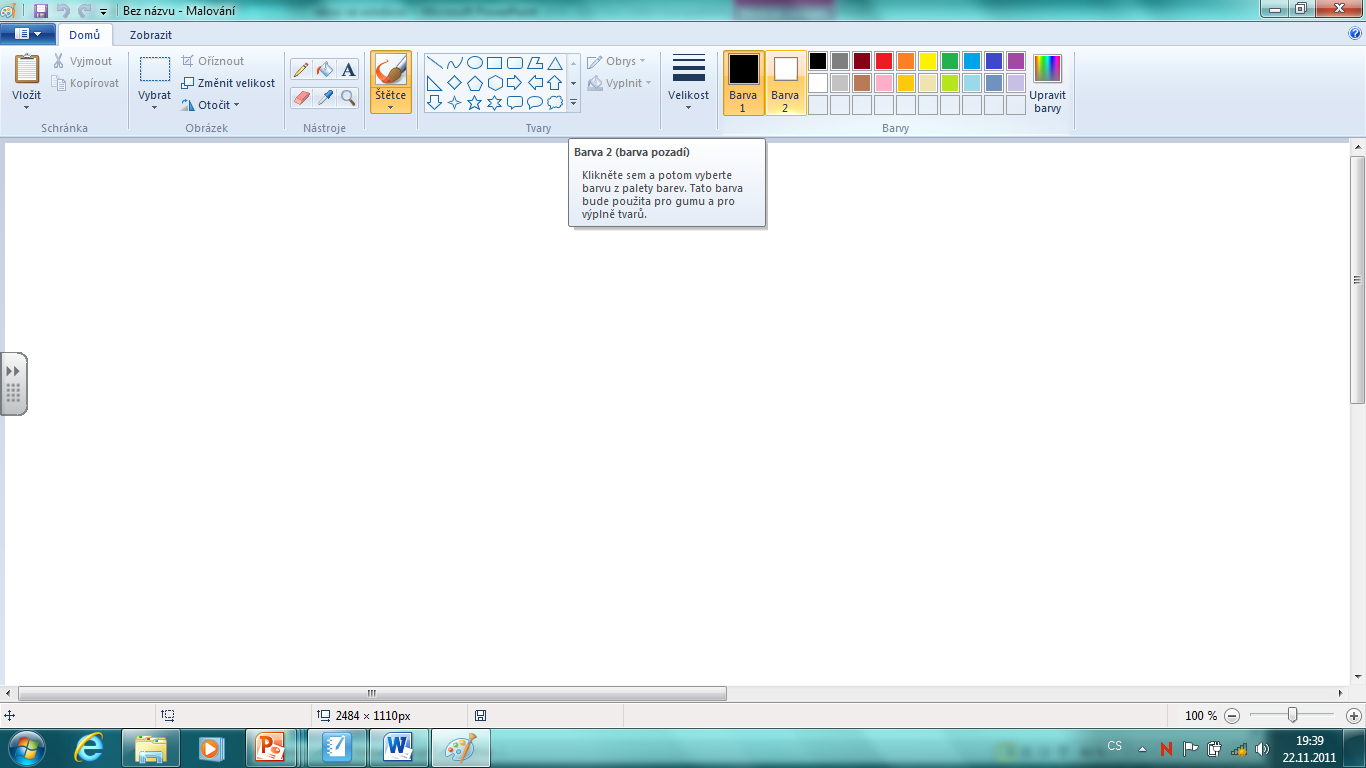 Návrat z maximalizace okna
Tlačítko zmenší okno
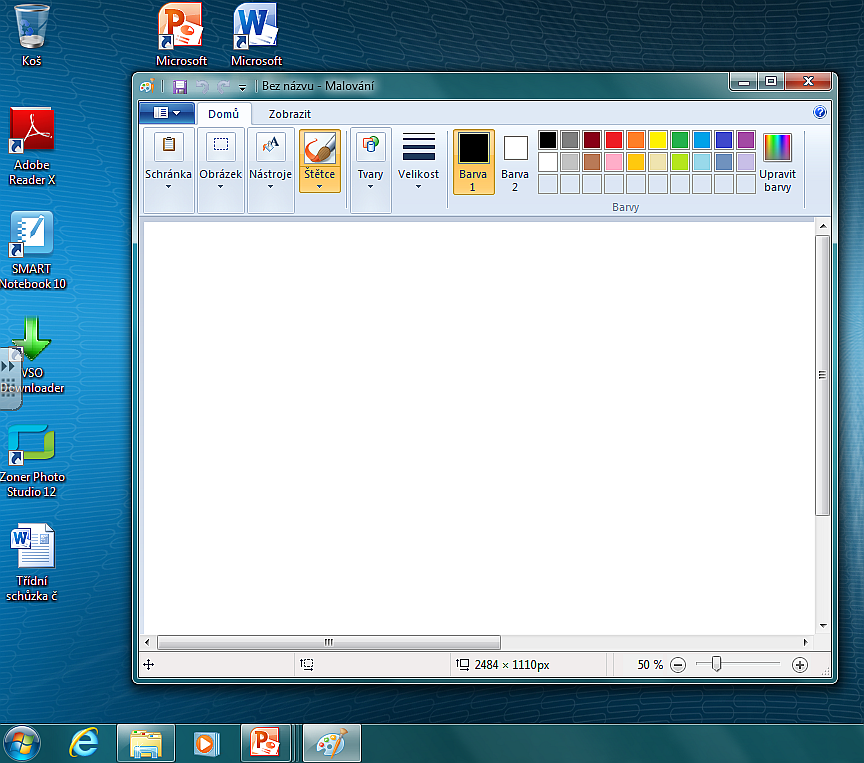 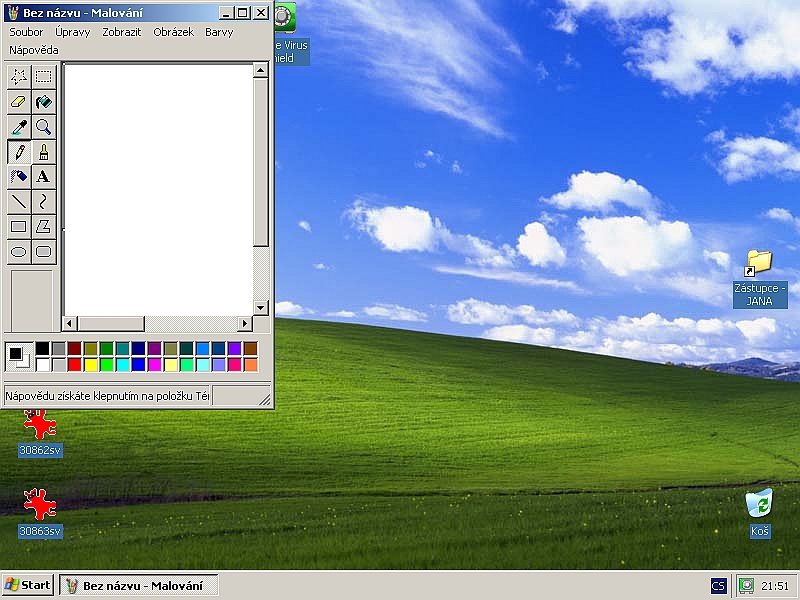 Je-li okno zmenšené, můžete s ním po ploše pohybovat
Změna velikosti okna
Uchopíte okno 
za libovolný okraj
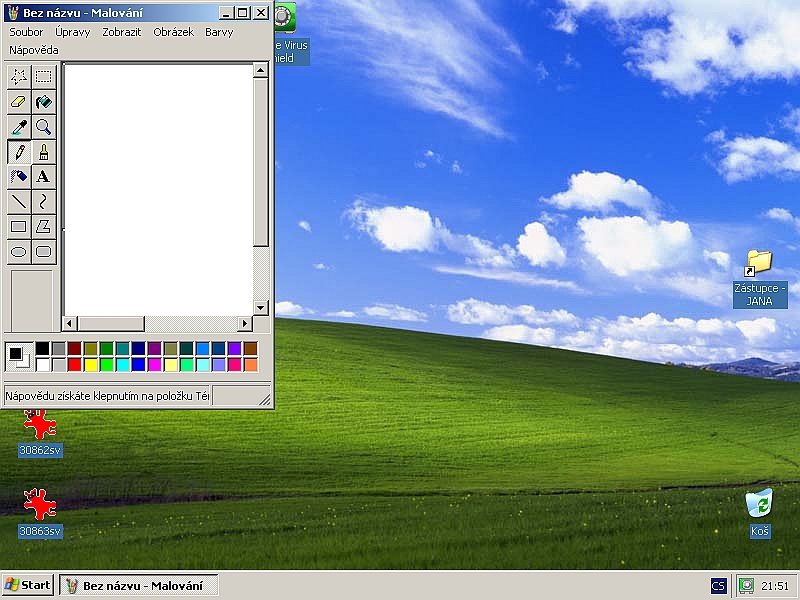 Dvojitá šipka
Držíme levé tlačítko
Tažením změníme 
velikost okna
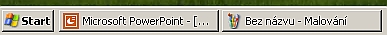 Můžete mít spuštěno i více programů. Přepínat mezi nimi můžete kliknutím na tlačítko v hlavním panelu
Přepínání mezi spuštěnými programy
Aktivní okno
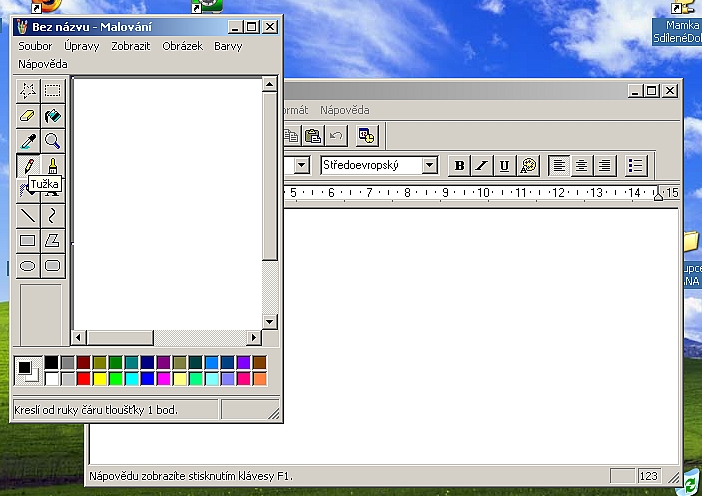 Aktivní okno
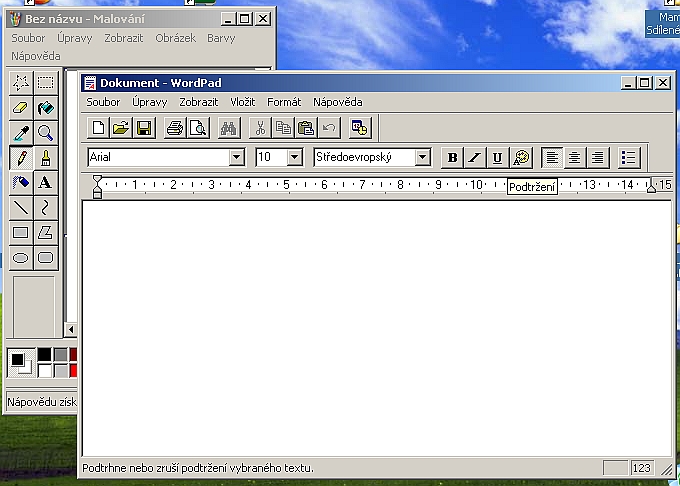 Typy oken
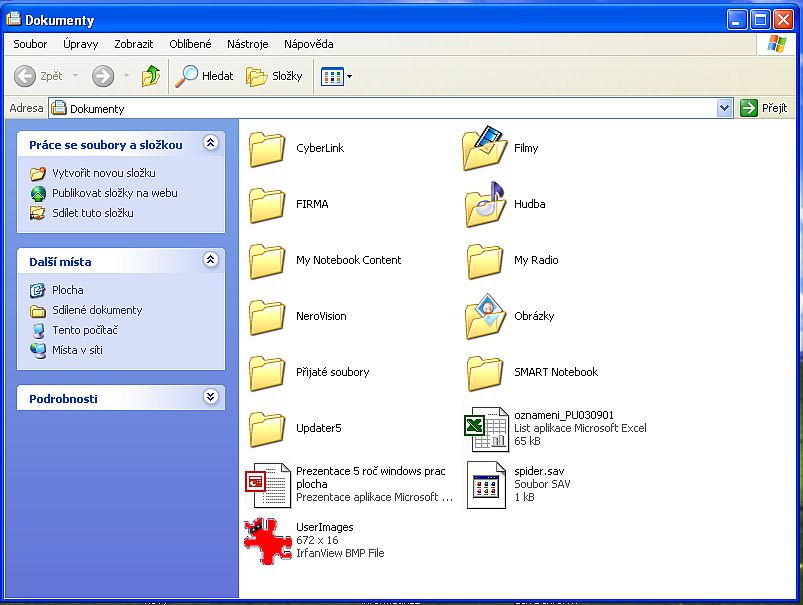 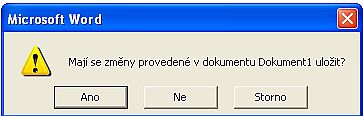 Informační okno
Okno složky (adresáře)
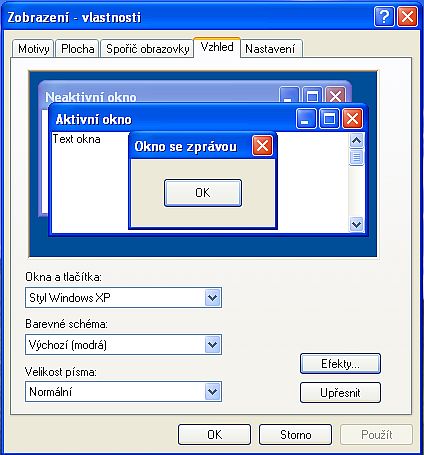 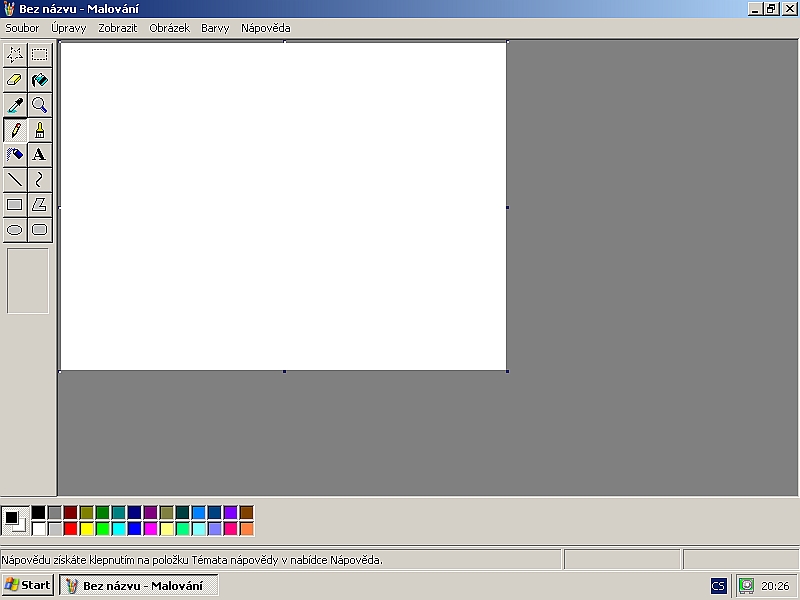 Konfigurační okno
Aplikační okno
Různé možnosti zobrazení objektů:
Zobrazení
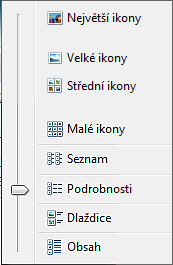 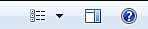 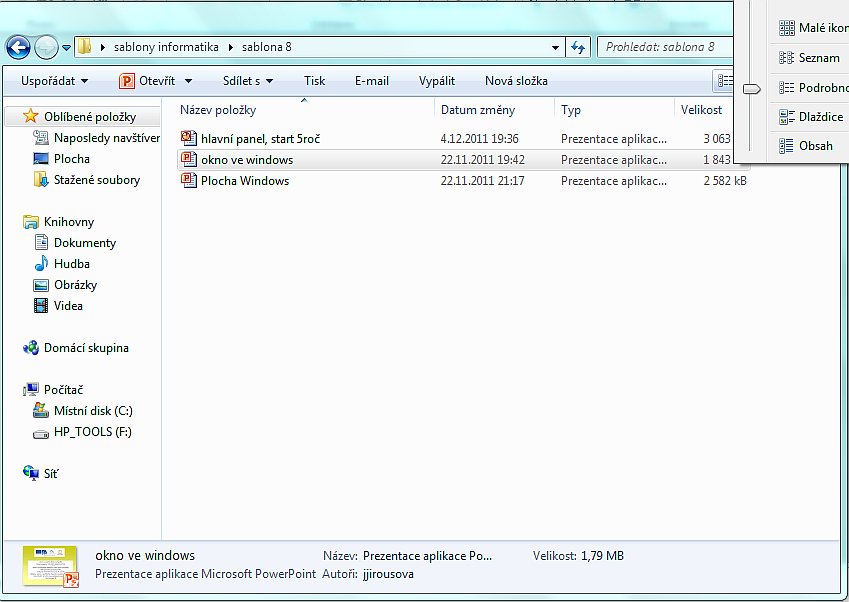 Velké ikony
Malé ikony
Seznam
Podrobnosti
Miniatury
Anotace: Okno ve Windows
Očekávaný výstup: 
Žák se na základě prezentace naučí zmenšovat i zvětšovat okno, zobrazovat dvě i více oken současně, přizpůsobit je ploše monitoru (měnit  velikost okna, přesunovat okna po ploše), přesouvat informace z jednoho souboru do druhého pomocí otevřených oken. Rozlišuje typy oken.
Frontální prezentace  
Na základě prezentace popis okna (snímek 3 - 4).
Seznámení jak se pracuje s oknem (snímek 5 – 13).
Fixace 
Shrnutí a upevnění informací, praktická ukázka, procvičení.  
Frontální prezentace  
Na základě prezentace vysvětlit s ukázkou typy oken (snímek 14).
Možnosti zobrazení s praktickou ukázkou (snímek 15).
Zdroje:
NAVRÁTIL, Pavel. S počítačem na základní škole. Kralice na Hané: Computer Media s.r.o., 2005, ISBN 80-86686-49-3.
KOVÁŘOVÁ, Libuše; NĚMEC, Vladimír; JIŘÍČEK, Michal a kol. Informatika pro základní školy. Kralice na Hané: Computer Media, 2009, ISBN 978-80-7402-015-5. 
MS Office Klipart